如何进行入党申请书和思想汇报的撰写
南京信息工程大学初级党校培训
党章规定
年满十八岁的中国工人、农民、军人、知识分子和其他社会阶层的先进分子，承认党的纲领和章程，愿意参加党的一个组织并在其中积极工作、执行党的决议和按期交纳党费的，可以申请加入中国共产党。
入党申请书的撰写
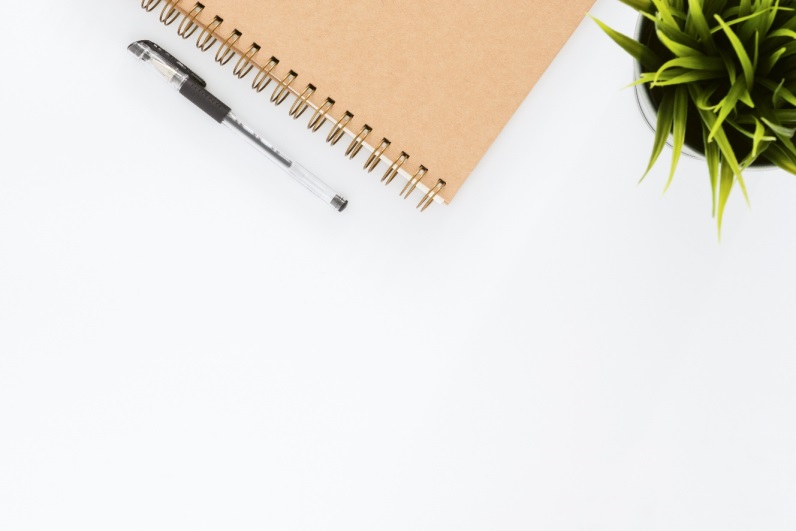 什么是入党申请书？
入党申请书是要求入党的同志向党组织表明自己入党意愿的一份正式材料，是郑重地向党组织表明自己的政治选择的方式，这样做可以使党组织了解申请人的政治信仰和追求，便于党组织对申请人有针对性地进行培养、教育、考察，同时也是党组织确定入党积极分子和发展对象的重要依据。
入党申请书的书写格式及基本内容
1.标题：居中写“入党申请书”。
2.称谓：即汇报人对党组织的称呼，一般写“敬爱的党组织”，顶格书写在标题的下一行，后面加冒号。
3.正文：这是入党申请书的关键部分。正文主要包括三个方面：
    ◆为什么要入党，主要写自己对党的认识和入党动机；
    ◆自己的政治信念、成长经历和思想、工作、学习、作风等方面的情况；
    ◆对待入党的态度和决心，主要写自己应该如何积极争取加入党组织，表明自己要求入党的决心和今后工作、学习、生活等方面的打算。
4.结尾：用“请党组织在实践中考验我”或“请党组织看我的实际行动”作为正文的结束。正文写完之后，加“此致  敬礼”等用语结束全文。
5.署名和日期：入党申请书写完后，要署上申请人的姓名，申请时间年、月、日。以示郑重。
撰写入党申请书应注意的问题
写入党申请书，是申请入党的人向党组织表明自己的入党愿望和决心。对这一件十分严肃的事情，写入党申请书时应注意以下问题：
    （1）要认真学习党章和有关党的基本知识，了解党，认识党，树立正确的入党动机。要联系思想实际谈自己对党的认识，向党组织交心，切忌只抄书抄报，不谈真实思想。
    （2）要对党忠诚老实，如实向党组织说明自己的政治历史、本人经历等有关情况，不得隐瞒或伪造。
    （3）入党申请书一般应由本人书写。如因文化程度低、病重、残疾或其他特殊原因，不能亲自书写的，可以由本人口述，请别人代写，但要说明不能亲自书写的原因，经申请人署名盖章或按手印后交给党组织。
入党申请书（范例）
敬爱的党组织:
我怀着十分激动的的心情向党组织提出申请，我自愿要求加入中国共产党，愿意为美好壮丽的共产主义事业奋斗终身。
历史和现实已充分证明:中国共产党是一个伟大、光荣、正确的马克思主义政党。它是中国工人阶级的先锋队，同时是中国人民和中华民族的先锋队，是中国特色社会主义事业的领导核心，代表中国先进生产力的发展要求，代表中国先进文化的前进方向，代表中国最广大人民的根本利益。
党的发展史，就是中国共产党为民族解放和人民幸福，前赴后继、英勇斗争的历史。中国共产党能够成为“一个核心”“两个先锋队”“三个代表”，这是在长期的斗争考验中形成的。近代以来，在中国广袤的大地上，从来没有其他政治组织像中国共产党这样集中了这么多先进分子，组织如此严密，与社会联系得这么广泛，为中华民族的发展和进步作出了这么多的牺牲，同人民群众保持着密切的血肉联系，始终代表中国最广大人民的根本利益;从来没有其他政治组织像中国共产党这样勇于追求真理、修正错误，善于总结经验、不断提高自己，在各个不同的历史时期，提出科学的路线、方针和政策，领导人民不断夺取伟大胜利。简言之，在近代以来的中国，还没有其他哪个政治组织像中国共产党这样真正而彻底地坚持做到解放思想、实事求是、与时俱进，永葆自身的先进性和纯洁性。
历史锻造了中国共产党，历史也把重大责任赋予中国共产党。13亿多中国人民，对党寄予厚望。党领导人民在20世纪谱写了伟大的篇章，也一定能够在21世纪带领人民谱写出更加光辉灿烂的新篇章!
进入新时代，以习近平同志为核心的党中央以马克思列宁主义、毛泽东思想、邓小平理论、“三个代表”重要思想、科学发展观、习近平新时代中国特色社会主义思想为指导，贯彻落实党的十八大、十九大有关精神，求真务实，艰苦奋斗。尽管我们在前进的道路上可能会遇到各种困难和风险，但我坚信: 有中国共产党的正确领导，任何艰难险阻我们中国人民都能克服，我们中华民族都能度过，新世纪的宏伟目标一定能够实现，一个富强、民主、文明、和谐、美丽的社会主义现代化强国必将在21世纪中叶巍然矗立于世界东方!
从学生年代开始，一串闪光的名字—邱少云，董存瑞、雷锋、焦裕禄都给了我很大的启迪和教育。我发现他们及身边许多深受我尊敬的人都有一个共同的名字—共产党员；我发现在最危急的关头总能听到一句话—“共产党员跟我上!”这确立了我要成为他们中一员的决心。我把能参加这样伟大的党作为自己最大的光荣和自豪。
作为一名在校大学生，多年来，在党的教育和培养下，我认真而自觉地学习马克思列宁主义、毛泽东思想、邓小平理论和“三个代表”重要思想，深入贯彻落实科学发展观，深入学习习近平新时代中国特色社会主义思想，加强思想政治修养，真心拥护党的领导。因此，我想加入党组织的愿望日益强烈、日益迫切。同时，我也深深认识到，作为当代中国青年，要想更好地为人民服务，应该为国家和民族奉献自己的聪明才智。我明白只有将自己的爱国热情化作行动，将自己的理想和祖国的前途命运结合起来，将自己的聪明才智完全地贡献给祖国，紧跟共产党并使自己成为其中的一员，坚决贯彻执行“一个中心，两个基本点”的基本路线，才能够真正实现自己的抱负。所以我一直严格要求自己，随着年龄与文化知识的增长，我对党的认识也越来越深，加入到党组织中来的愿望也越来越强烈。我经常学习党的理论知识，在实际行动上，积极与党中央保持一致，积极参加党的各项活动，时刻争做一名优秀大学生。不断学习，提升自身政治素养，坚定共产主义必胜的信念，树立共产主义的远大理想，脚踏实地学好科学文化知识和业务知识，积极参加社会实践，积极主动地接受党组织的教育和培养，不断成长、不断进步，首先做到在思想上入党，进而争取早日在组织上入党。
今天，我怀着激动的心情向党组织提出入党申请，我深知，按照党章规定的党员标准，自己的差距还很大，还有许多缺点和不足，如处理问题不够成熟、政治理论水平不高，对党的认识还不够全面、深刻。希望党组织从严要求，以使我更快进步。我将按照党章要求和党员的标准严格要求自己，自觉接受党员和群众的教育与培养，以及帮助与监督，努力克服缺点，弥补不足，争取早日入党。
请党组织在实践中考验我。
                                                                  申请人:xxx
                                                               xxxx年xx月xx日
个人简介
写入党申请书应同时提交一份个人简介
1.标题：个人简介（居中）
2.正文：
       A.介绍本人的基本情况
       B.个人简历
       C.家庭主要成员
       D.主要社会关系
个人简介（范例）
姓名                    出生年月                    民族                    籍贯    

文化程度                                               入团时间

个人经历（ 自小学开始）
起止年月           单位                    证明人

家庭主要成员情况
与本人关系       姓名                     职业                       政治面貌

主要社会关系    
与本人关系       姓名                     职业                       政治面貌
思想汇报的撰写
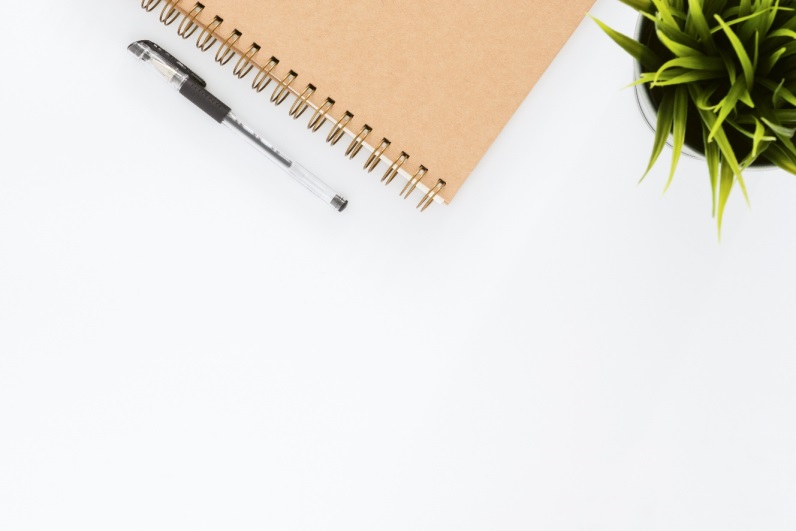 什么是思想汇报？
思想汇报是申请入党人、入党积极分子及党员加强与党组织联系和交流的一种方式，是让党组织全面了解自己的一种途径，也是获得党组织及时关心与帮助的一个重要环节。
        ★思想汇报不同于工作报告和个人事迹总结，思想汇报更侧重思想变化情况。
思想汇报的书写格式
1.标题：思想汇报，居中
2.称谓：即汇报人对党组织的称呼，一般写“敬爱的党组织”，顶格书写在标题的下一行，后面加冒号。
3.正文：结合自己学习、工作和生活情况，向党组织反映自己真实的思想情况。
4.结尾：在结尾可以写上自己对党组织的请示和希望。一般用“恳请党组织给予批评、帮助”或“希望党组织加强对自己的培养和教育”等作为结束语。
汇报内容
1.对党的基本知识、马克思主义的基本理论的学习有所收获，便可以通过思想汇报的形式，将学习体会、思想认识上的新的提高及存在认识不清的问题向党组织说明。
2.对党的路线、方针、政策或一个时期的中心任务有一些看法时，可以在思想汇报中表明自己的态度，阐明自己的观点。如果参加了重要的活动或学习了某些重要文章，可以把自己受到的教育汇报给党组织。
3.遇到国内外发生重大政治事件时，则要通过学习提高对事物本质的认识，旗帜鲜明地向党组织表明自己的立场。日常生活中遇到个人利益同集体利益、国家利益发生矛盾时，可以把自己的想法，如何对待和处理这些矛盾的情况向党组织汇报。
4.要组织对自己最近的思想情况有所了解，就要把自己思想方面的进步、存在的问题以及今后提高的打算等写清楚。 
5. 思想汇报的最后部分，可写上对党组织的请示和希望，如希望党组织加强对自己的培养和教育，指出今后努力方向。
写思想汇报应注意的问题
1.要结合自己的学习、工作和生活情况，向党组织反映自己的真实思想收获、体会等状况，可以有对某些新事物的认识，也可以有自己的决心，但更多的是思想上的认识变化的情况。
思想汇报应是真实思想的流露，最重要的是真实，切忌空话、套话、假话、做表面文章。写思想汇报应根据不同时期的思想认识状况，集中就体会和认识深刻的一两个方面谈深、谈透，不要罗列多个方面的问题，泛泛而谈。
2.思想汇报要密切联系自己的思想动态这一实际，要汇报自己真实的思想，自己怎么想，就要怎么汇报，不要长篇大段地抄录党章、报告、领导讲话等内容，防止形式主义。此外，要及时向党组织汇报自己最新的思想动态。
3.学习，自查，找出自己存在的问题和不足。写思想汇报要实事求是，对自己作一分为二的评价，不但要对自己的成长进步进行肯定，而且要找准自身存在的不足，敢于向党组织坦言缺点和不足。
4.要注意汇报后的反馈，对党组织根据自己汇报反馈给自己的意见要认真对待，并在今后的工作学习中充分落实。
思想汇报（范例）
敬爱的党组织:
我成为入党积极分子已经半年了，在党组织的关怀和帮助下，我始终以一名党员的标准严格要求自己，在学习、思想等方面都取得了明显进步，个人综合素质、能力都有所提升，现将本人这段时间思想、工作、学习的情况作简要总结汇报。
在思想上，我始终带着为什么要入党、怎样才能入党，以及入党以后该怎么做的问题。在这段时间里，我参加党支部组织的入党培训学习。系统地接受了党的教育，了解了党的历史、性质、奋斗目标、宗旨、组织制度和组织原则等基本知识。在课余时间，我积极通过报刊、网络等媒体深入学习了十九大会议精神，通过不断的学习和实践，我对党的认识有了更深层次的提高，更加深刻地理解了党的基本路线、方针、政策等，体会到党全心全意为人民服务的宗旨。我的学习、生活等各方面有了更加明确的方向，更加坚信党的最高理想和最终目标—实现共产主义。	
我一直认为，一个人要在社会上实现其人生价值，必须不断地付出努力工作兢兢业业，为社会创造财富。努力不能是盲目的，必须有正确的方向指引。争取加入中国共产党，在党的领导下，为实现共产主义，全心全意为人民服务，是我在高中时就已经明确的人生方向。经过大学一年的学习、生活。我更加坚定了这一信念。
在学习上，我有明确的学习目的和积极的学习态度。新世纪、新发展，要求我们这一代青年人有新的知识结构、新的能力水平。只有多掌握知识、才能适应全球化的需求。只有努力做到学一科、爱一料、精通一科，踏踏实实，才能更好地发挥入党积极分子的带头作用。也正是因为党组织对我的关怀和帮助，党员同志对我的鼓励和支持，自己有一颗不断向党组织靠拢、按党员标准努力拼博的心，
才能取得这些成绩。我也深知我将来的工作将会在一个非常平凡的岗位，不能像许多著名的科学家、政治家那样轰轰烈烈地干一番大事业。但我始终坚信，在平凡的工作岗位上也一样能发光、发热，只要我们个人能够坚持信念，能够保持兢兢业业的工作态度。在未来的工作中我也会不断学习，会边工作边学习、不断学习的主要目的是更加充实自己的业务理论知识，使自己不会在飞速发展的信息社会中落后，能够在工作中发挥更大的潜能，不断提高业务水平和工作质量、更加顺应企业发展的需要。工作与学习固然重要，但要保证两者能沿着正确的目标和方向前进，就必须不断加强思想政治修养。
通过这段时间的学习、生活，也让我深刻体会到我们不仅要掌握课本知识，还要把理论与实践联系起来，将理论应用到实践中去，只有这样才能更好地掌握和丰富自己的知识结构，提升个人综合素质。
我深知自己离一名优秀共产党员的标准和要求还有不小的差距，个人身上还有很多不足和问题，其中最主要的是理论学习的主动性和自觉性还不够强，在学习上还缺乏创新。为了以后能再接再厉，做得更好，我决心把为人民谋福利的良好愿望同本职工作统一起来，把为人民服务同求实精神统一起来，把为人民服务的决心同过硬的业务本领统一起来，更加努力地做好本职工作。
希望党组织加强对我的培养和教育，在实践中进一步考验我。
                                                                汇报人：xxx
                                                               xxxx年xx月xx日
感谢聆听